Church Planter in Pastoral Journey
Dr. Paul Kim
BCNE Asian-American Church Planting Liaison
Executive Committee, SBC
Overview
Calling 
Conviction 
Challenge 
Confirmation
Continuation
Calling
Time of Calling -God's Plan to be fulfilled in the generation (Esther, Daniel, Prophets...)
Purpose of Calling - God's warning for repentance from coming judgment (Flood, Slavery, Exile, Destruction of a nation) 
Task for Calling - Noah, Abraham, Moses, Samuel, David, Prophets, Pastors, Missionaries, and Christian vocations in the ministry
Cost of Calling - (Acts 9:15; Hebrews 11) 
Reward of Calling - (2 Timothy 4:7-8; 1 Peter 5:1-4)
Conviction
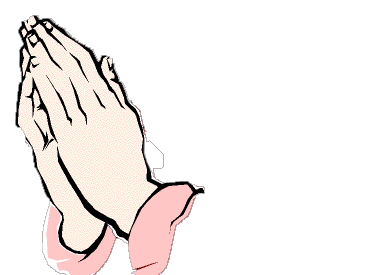 God's Plan - To be carried whatever it costs through the church planter
God's Will - To be done faithfully through the church planter
God's Salvation - To reach the lost through the church planter
Challenge
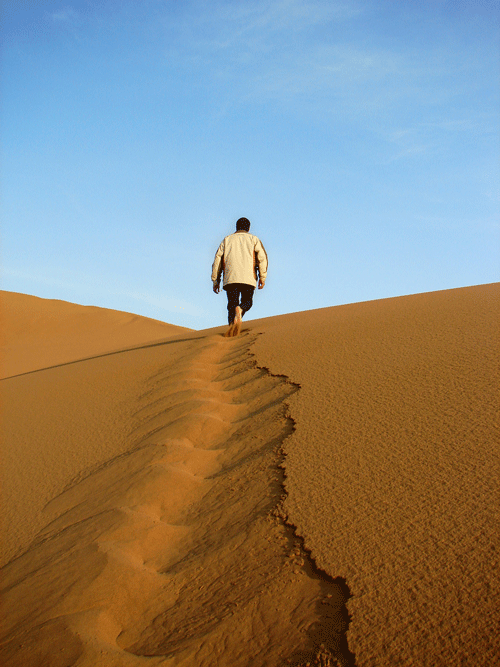 Financial Challenge 
Emotional Challenge 
Leadership Challenge 
Ministry Challenge - Preaching, Evangelism, Disciple Making, Prayers, Pastoral Counseling, Missions...
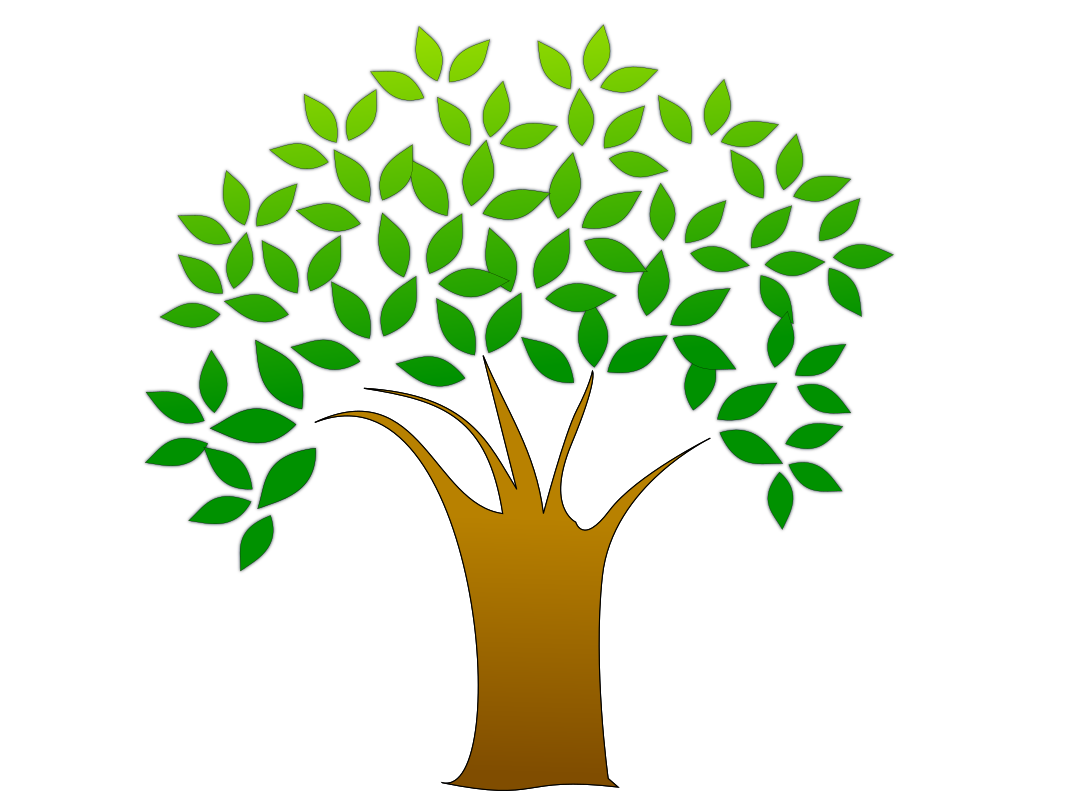 Confirmation
Growth 
It may take 3-5 years with new disciples 
They become homegrown workers 
Joy – for encouragement 
New believers
Baptism (by immersion)
Celebration
New Vision - Desire for new church planting & Global Missions
Continued education and professional growth
Continued personal and spiritual growth
Fellowship with fellow pastors
Mission trips
Continuation
Develop the Family of God - Koinonia Cross Relationship 
Build up community of love and community of faith
Long-lasting commitment to the church ministry with purpose
Ownership of the church
Homegrown workers 
Raise next generation leaders as disciple / pastors
Raise them up within the church family, not from outside
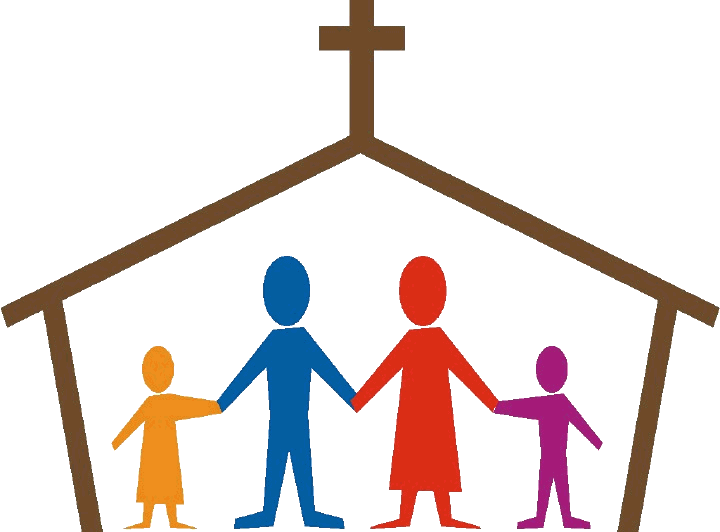 Continuation
Invest on People - Not on bricks 
Baton - To pass the baton to next generation homegrown leaders
Multiplication of new DNA churches
New church shares the same spirit as mother church
Mother church provides support for new church
Financial
Manpower (sending teams)
Teams of church planters
Home and overseas
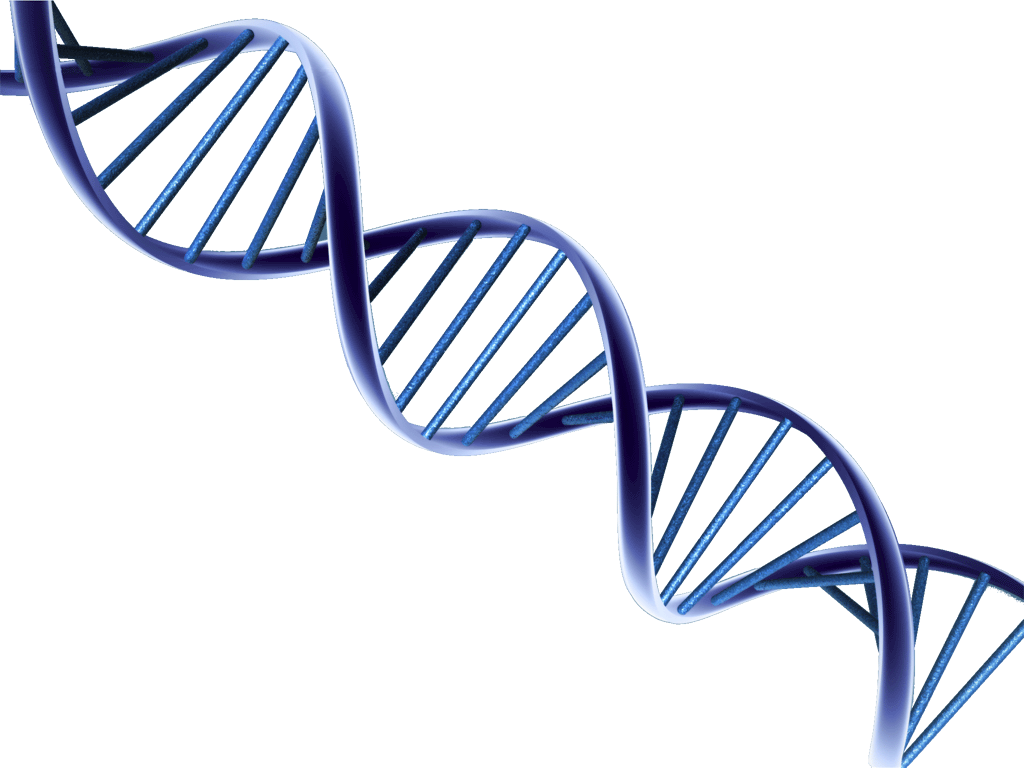 Questions and Answers
Webpage: www.bcne.net 
Dr. Paul KimBCNE Asian-American Church Planting LiaisonExecutive Committee, SBC 
E-mail: pkim@sbc.net617-877-1930 (M)
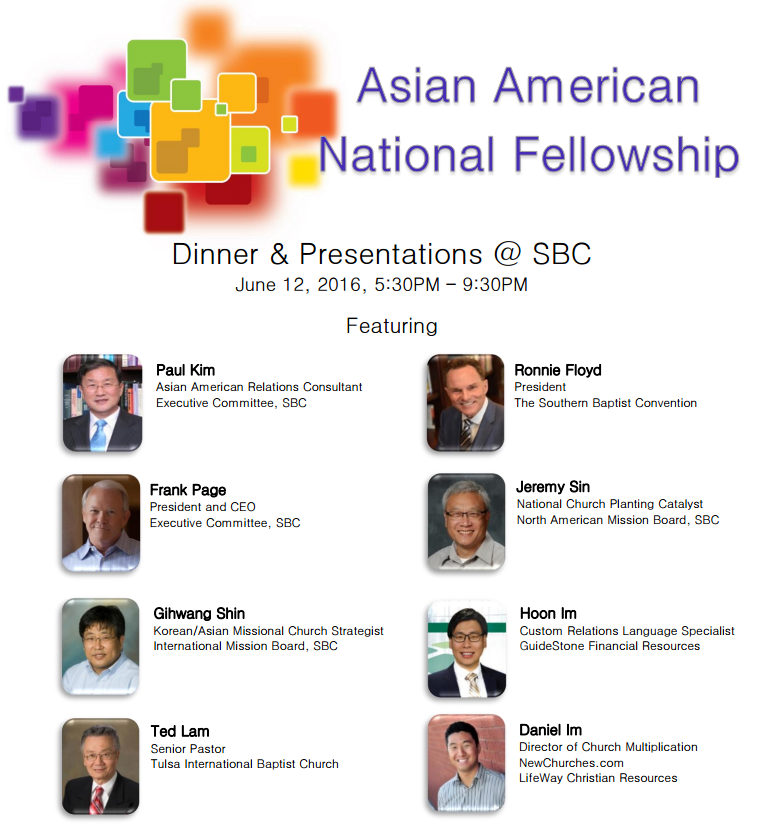